Miejsko Gminny Dom Kulturyim. Franciszka Kotuli w Głogowie Małopolskim
DZIAŁALNOŚĆ: 
2022-2023
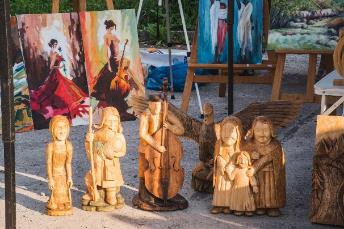 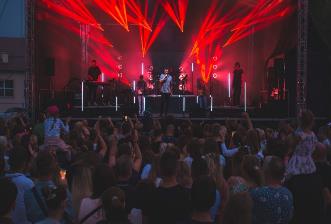 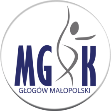 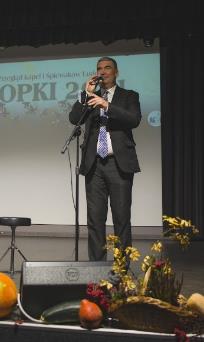 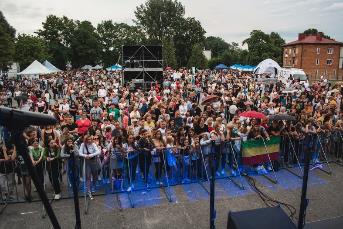 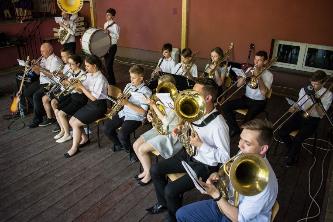 ZAJĘCIA STAŁE
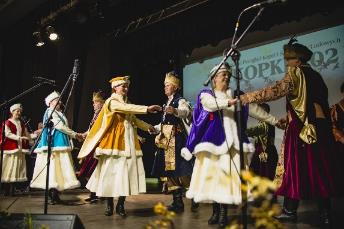 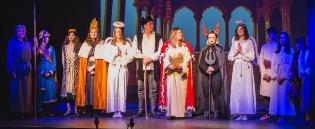 STAN NA MARZEC 2023 Ogółem: zajęć tygodniowo 58

W tym: w Głogowie Małopolskim 40
	 na terenie Gminy 18
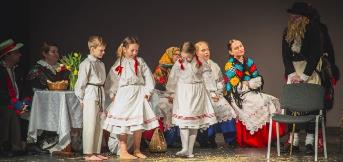 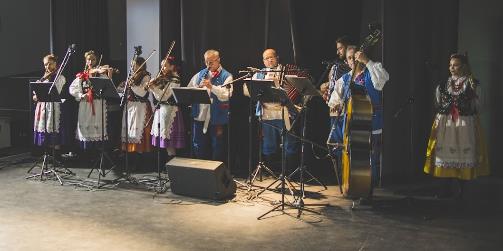 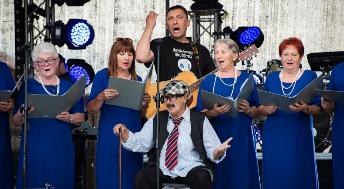 GRUPY I ZESPOŁY DZIAŁAJĄCE PRZY MGDK
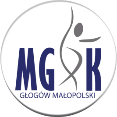 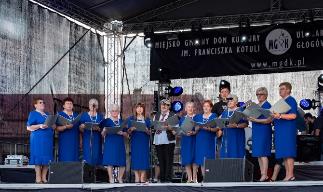 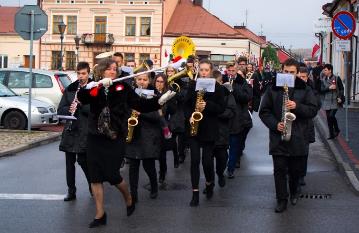 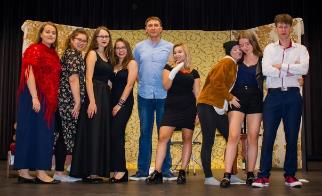 Aktywna Grupa Twórców
Chór Męski Gloria
Chór Cantus Niva
Gminna Orkiestra Dęta
Grupa Teatralna ,,Hrabia von Trupki”
Grupa Teatru Niespodziewanego 
       ,,Antynuda”
Kapela Przewrotniacy
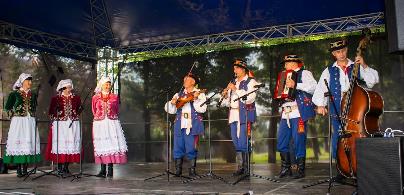 GRUPY I ZESPOŁY DZIAŁAJĄCE PRZY MGDK
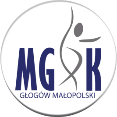 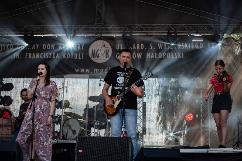 Zespół Pieśni i Tańca „Mali Przewrotniacy”
Zespół Pieśni i Tańca „Przewrotniacy”
Taniec nowoczesny – 2 grupy
Warsztaty rękodzieła – 6 grup
Zajęcia plastyczne – 5 grup
Zespół muzyczny Łubu-Dubu
Zespół Pieśni i Tańca ,,Hanka”
Grupa wokalna ZPiT „Hanka”
Kapela „Hanka”
Sekcja fotograficzna
Zumba – 6 grup
Dance Kids
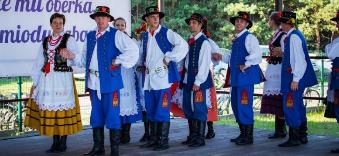 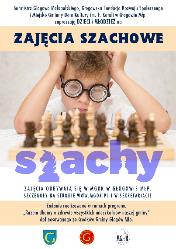 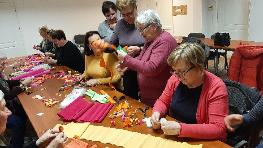 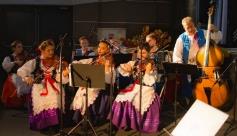 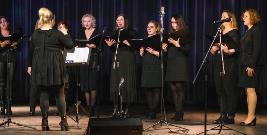 GOŚCINNIE W MGDK
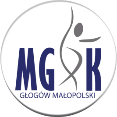 AA ,,Eden”
Al-Anon ,,Oaza”
Gabinet Logopedyczny
Punkt Porad Prawnych
Związek Emerytów, Rencistów i Inwalidów
Zespół muzyczny Paproszki
CODE Fun
EduLink – kursy dla dzieci
Pilates
Tenis stołowy TTKF
Szkolenia dla obywateli z Ukrainy
Ukraińska grupa Berehyni
WSPÓŁPRACA
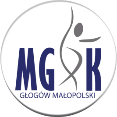 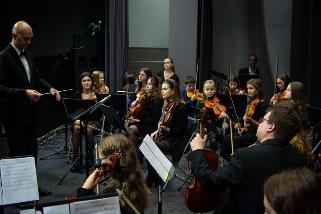 Współpraca MGDK z:

innymi samorządami, w tym zagraniczna
Sołectwami
Biblioteką
Szkołą Muzyczną
Przedszkolami
Szkołami podstawowymi
Zespołem Szkół Ogólnokształcących
Kołami Gospodyń Wiejskich
Związkiem Emerytów, Rencistów i Inwalidów
grupą AA  
grupą Al-Anon
Dziennym domem „Senior Wigor”
Środowiskowym Domem Samopomocy
Referatem Sportu i Rekreacji UMiG
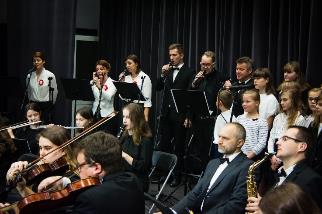 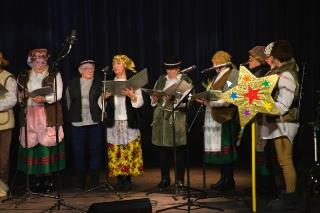 ZAJĘCIA STAŁE NA TERENIE GMINY
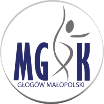 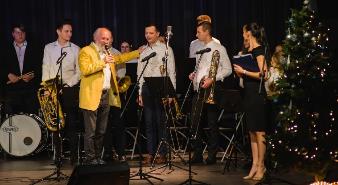 Głogów Małopolski




Aktywna Grupa Twórców

Grupa Teatralna Hrabia von Trupki

Grupa Teatru Niespodziewanego ,,Antynuda”

Gminna Orkiestra Dęta
Chór Cantus Niva

Taniec nowoczesny

Zajęcia plastyczne

Zespół Pieśni i Tańca „Hanka”

Grupa Wokalna Zespołu Pieśni i Tańca  „Hanka”

Kapela „Hanka”
Warsztaty rękodzieła

Zajęcia szachowe

Sekcja fotograficzna

Zajęcia dla dzieci z Ukrainy

Język polski dla Ukraińców

Pilates
Dance Kids
Zumba
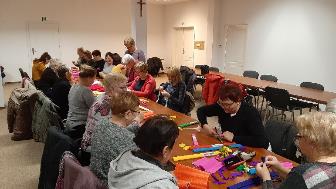 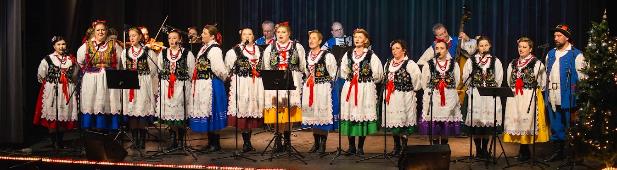 ZAJĘCIA STAŁE NA TERENIE GMINY
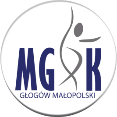 Przewrotne
Kapela Przewrotniacy
ZPiT Przewrotniacy
ZPiT Mali Przewrotniacy
Budy Głogowskie
Zumba
Osiedle Styków
Taniec nowoczesny
Zumba
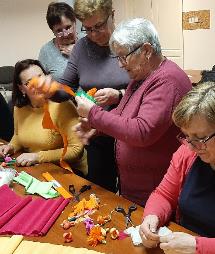 Wysoka Głogowaka
Chór Męski Gloria
Warsztaty rękodzieła
Zajęcia plastyczne
Taniec towarzyski
Osiedle Rogoźnica
Zumba
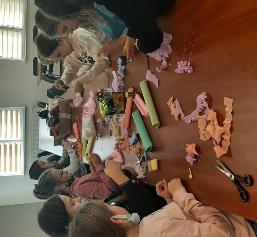 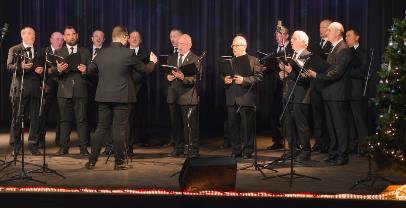 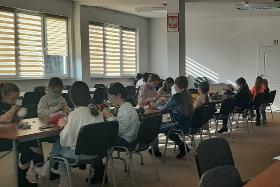 OSIĄGNIĘCIA ZESPOŁÓW DZIAŁAJĄCYCH PRZY MGDK
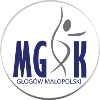 OSIĄGNIĘCIA Grupy Wokalnej ZPiT„Hanka”

III miejsce w konkursie Utworów Ludowych
Brązowy Dyplom w Międzynarodowym Festiwalu    Kolęd i Pastorałek
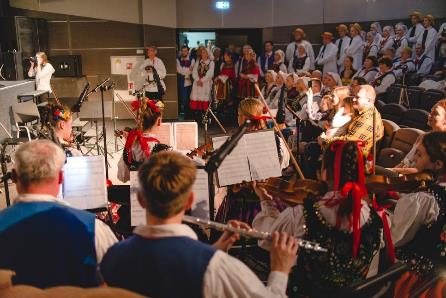 OSIĄGNIĘCIA ZESPOŁÓW DZIAŁAJĄCYCH PRZY MGDK
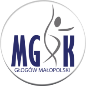 OSIĄGNIĘCIA AKTYWNEJ GRUPY TWÓRCÓW

Konkurs „Kobieta w Malarstwie i Rzeźbie”W kategorii malarstwaI MIEJSCE              Robert Łyczko  za prace pt. „Kobieta w czerwieni”II MIEJSCE            Elżbieta Kus     za prace „Chwile z origami”III MIEJSCE           Maria Witt      za prace  „Słowianki”
WYRÓŻNIENIA1. Tomasz Koba                 za zestaw prac „Balerina I” , „Balerina II”2.Anna Rząsa                     za prace  „Portret dziewczyny”3. Jadwiga Lasocińska      za prace „Hinduska”
W kategorii rzeźbyIMIEJSCE         Ryszard Jóźwiak              za prace   „ Kobieta z chłopcem”II MIEJSCE       Ryszard Jóźwiak              za prace  „Kobieta z drewnem”III MIEJSCE      Bogdan Jaskuła               za prace   Kobieta z wiadrem”
WYRÓŻNIENIEBogdan Jaskuła   za pracę  „Akt”
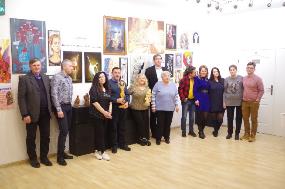 OSIĄGNIĘCIA ZESPOŁÓW DZIAŁAJĄCYCH PRZY MGDK
OSIĄGNIĘCIA AKTYWNEJ GRUPY TWÓRCÓW C.D.
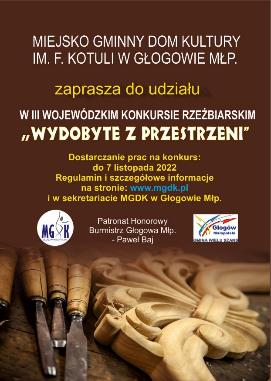 III Wojewódzki Konkurs Rzeźbiarski  „WYDOBYTE Z PRZESTRZENI”            24 listopada 2022 r.
Nagrody równorzędne:
1. Ryszard Jóźwiak2. Anna Rząsa3. Bogusław Jaskuła
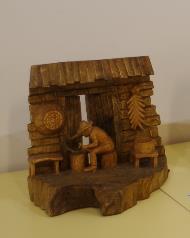 OSIĄGNIĘCIA ZESPOŁÓW DZIAŁAJĄCYCH PRZY MGDK
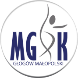 Osiągnięcia Grupy Teatru Niespodziewanego ANTYNUDA:




I miejsce w XXX Wojewódzkim Przeglądzie Teatrów Jasełkowych
Osiągnięcia Męskiego Chóru Gloria:
III miejsce w X Przeglądzie Pieśni Maryjnej w Lubaczowie
Kwalifikacja do II etapu VIII Międzynarodowego Festiwalu Kolęd i Pastorałek 
     w Kalwarii Pacławskiej
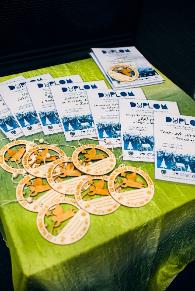 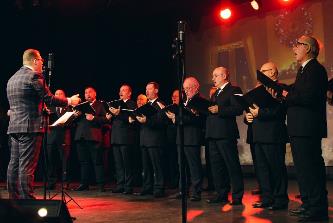 WAŻNIEJSZE  IMPREZY I KONCERTY
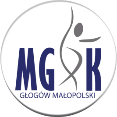 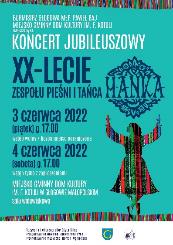 Uroczystości Katyńskie
Premiera filmu o Rudolfie Menerce
XIV Wojewódzki Przegląd Taneczny Roztańczona Wiosna
X Wojewódzki Przegląd Piosenki Dziecięcej i Młodzieżowej
Gminny Dzień Matki
Koncert – uroczystości ogłoszenia Matki Bożej Głogowskiej Patronką Miasta
Dwa koncerty Jubileuszowe z okazji 20-lecia ZPiT Hanka
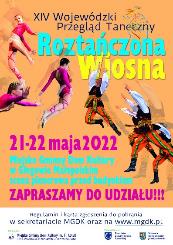 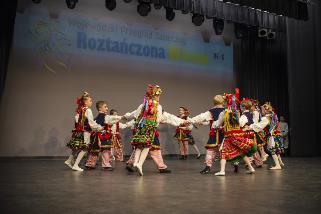 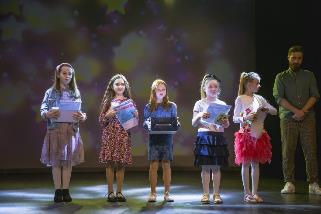 WAŻNIEJSZE  IMPREZY I KONCERTY
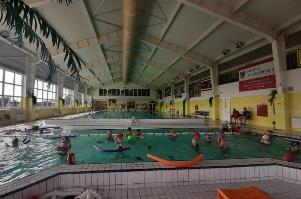 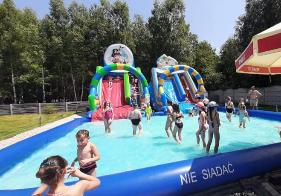 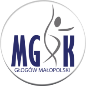 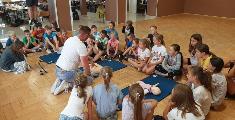 Półkolonia letnia „WAKACJE 2022 w gminie Głogów Młp.” – jeden  turnus
Ferie Zimowe 2023 w gminie Głogów Młp. – dwa turnusy
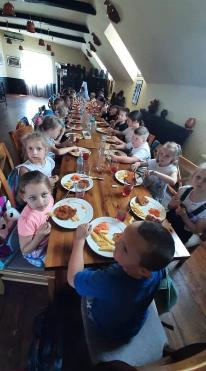 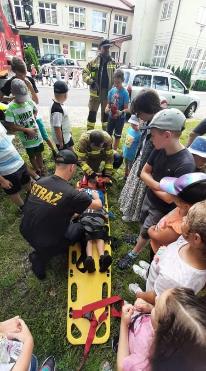 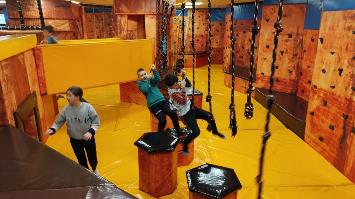 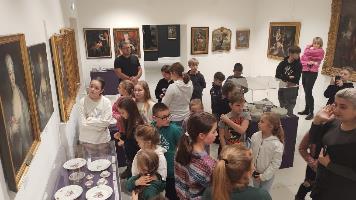 WAŻNIEJSZE  IMPREZY I KONCERTY
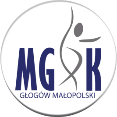 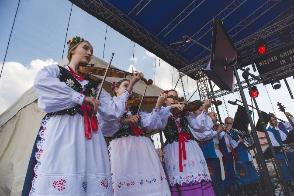 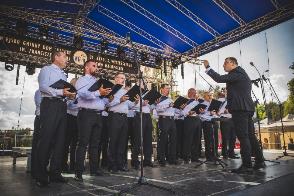 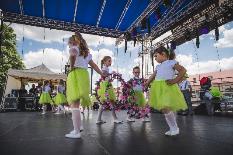 Dni Głogowa Małopolskiego
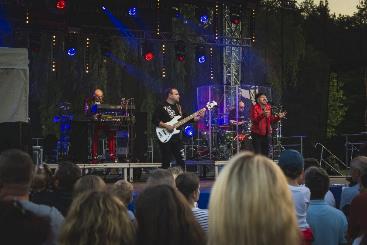 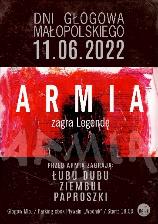 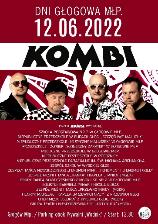 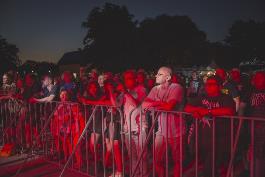 WAŻNIEJSZE  IMPREZY I KONCERTY
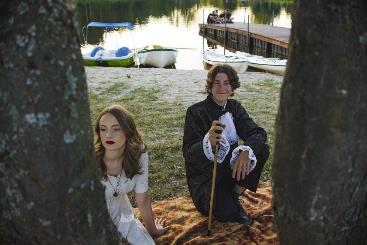 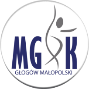 Koncert „Taneczne Powitanie lata”
„Sobótka” widowisko + koncert zespołu Kuranty
Święto Rodziny + Pikniki Rodzinne w gminie
Koncert ZPiT Hanka w Sobkowie koło Kielc
Plenerowe kino letnie
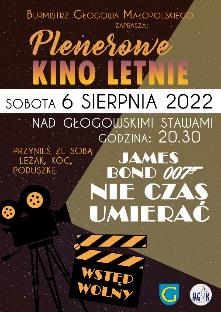 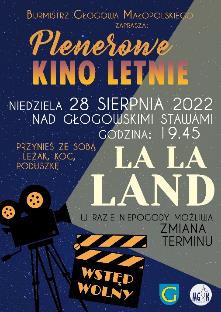 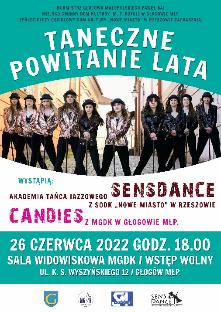 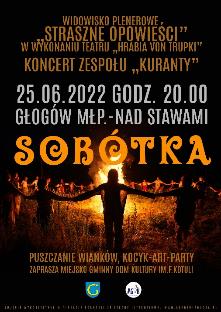 WAŻNIEJSZE  IMPREZY I KONCERTY
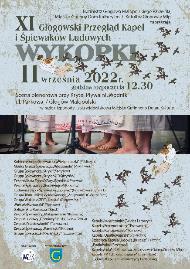 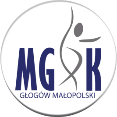 Dożynki Gminne w Woli Cichej
Plenerowe Kino Letnie – Premiera filmu „Łola, kapela, która słucha”
Głogowski Przegląd Kapel i Śpiewaków Ludowych „Wykopki”
Wyjazd „Antynudy” na Przegląd „Bo Radość jest w Nas”
Koncert Jubileuszowy 20-lecia Chóru Gloria
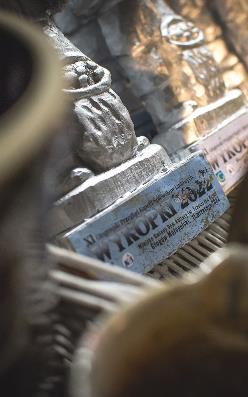 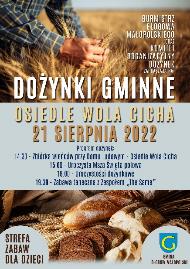 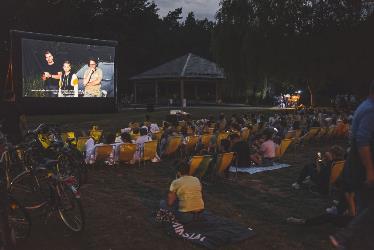 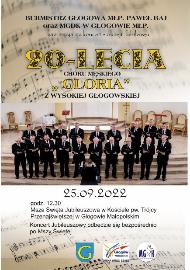 WAŻNIEJSZE  IMPREZY I KONCERTY
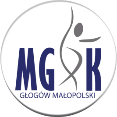 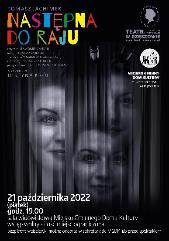 „Art – Przecięcia” Teatru Siemaszkowej
Otwarcie wystawy o Aleksandrze Ładosiu: film, prelekcje
Spektakl z Teatru Siemaszkowej – „Następna do Raju”
Wystawa pająków
Koncert Jubileuszowy 30-lecia Kapeli Przewrotniacy
Uroczystości 104 Rocznicy Odzyskania Niepodległości
Kino objazdowe – Listy do M. 5 i nie tylko…
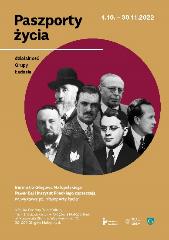 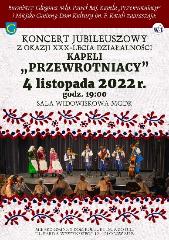 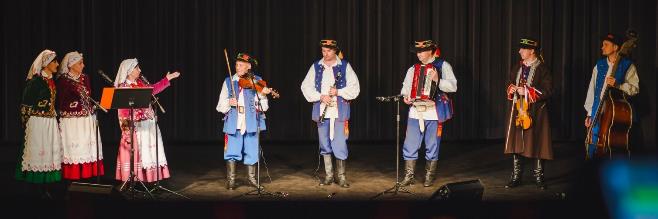 WAŻNIEJSZE  IMPREZY I KONCERTY
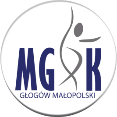 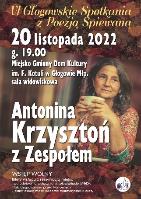 Głogowskie Spotkania z Poezją Śpiewaną – Antonina Krzysztoń z zespołem
Kiermasze Bożonarodzeniowe + warsztaty + koncert DLA POLI
Andrzejkowa Zabawa Taneczna
Koncert: „Ruch taki jak zwykle”, „Paproszki”
Orszak Trzech Króli
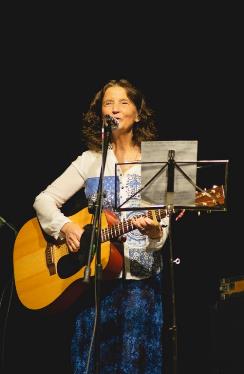 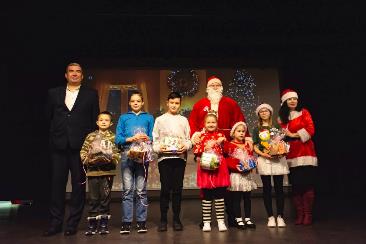 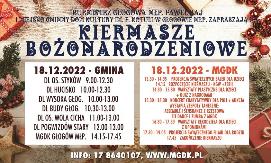 WAŻNIEJSZE  IMPREZY I KONCERTY
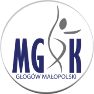 Gminny Wieczór Kolęd
XXX Jubileuszowy Wojewódzki Przegląd Teatrów Jasełkowych
Międzynarodowy Dzień Pamięci Ofiar Holokustu
Polsko – ukraińskie warsztaty rękodzieła – dzierganie na drutach
Ostatkowa Zabawa Taneczna
Koncert z okazji Dnia Kobiet – Dzień Kobiet na wesoło
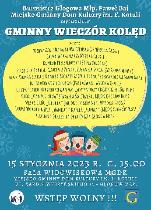 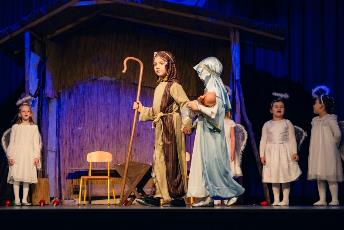 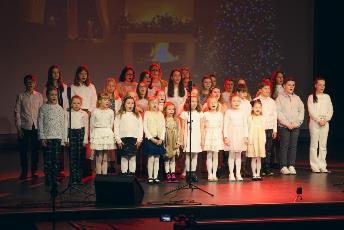 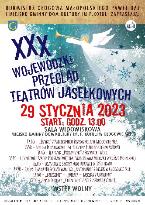 WAŻNIEJSZE  IMPREZY I KONCERTY
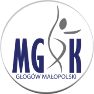 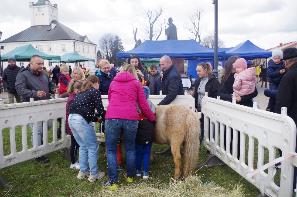 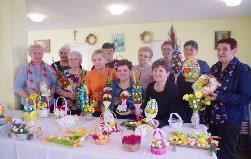 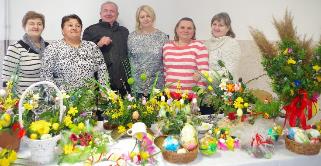 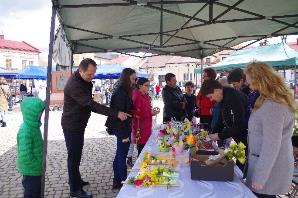 Kiermasze wielkanocne na terenie gminy Głogów Młp.
Kiermasz wielkanocny na głogowskim rynku
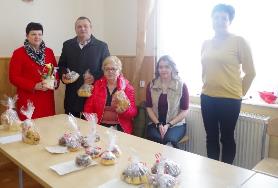 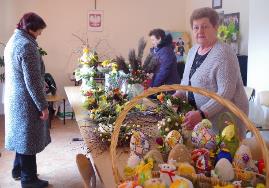 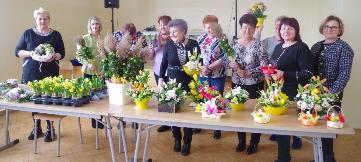 KONKURSY PLASTYCZNE
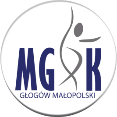 AGT „Kobieta w malarstwie i rzeźbie”
„ Panna Marzanna i Pan Marzaniok ”
III Wojewódzki Konkurs Rzeźbiarski „Wydobyte z przestrzeni”
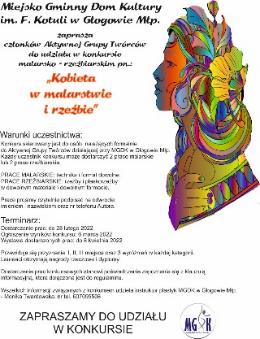 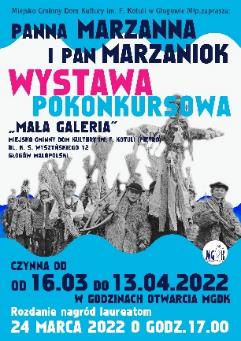 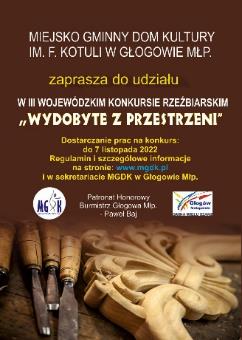 WYSTAWY
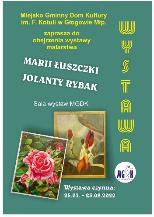 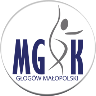 SALA WYSTAW MGDK
Wystawa prac Anny Korzec
Wystawa X Wojewódzkiego Przeglądu Twórczości Nieprofesjonalnej „Patrząc i Widząc”
Wystawa malarstwa Zuzanny Drozdowskiej i Haliny Rogozińskiej
Wystawa lalek Danuty Pelc
Wystawa malarstwa Marii Łuszczki i Jolanty Rybak
Wystawa pająków
Wystawa „Wydobyte z przestrzeni”
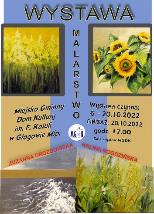 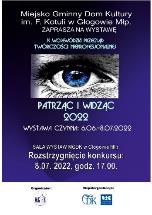 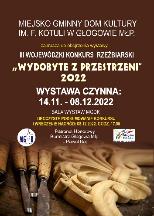 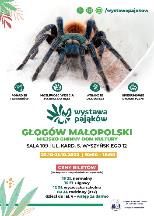 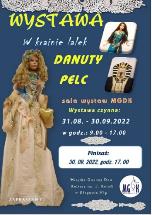 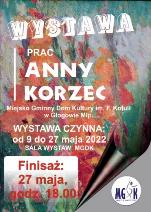 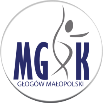 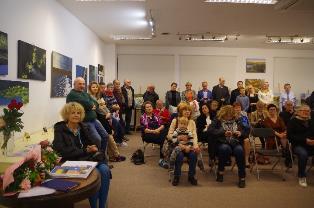 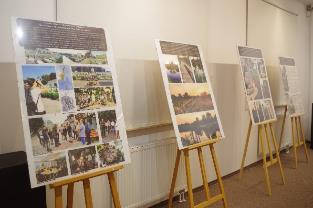 SALA WYSTAW
MGDK
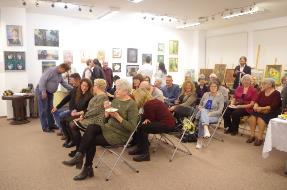 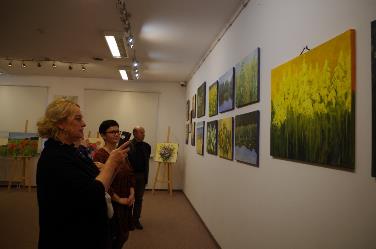 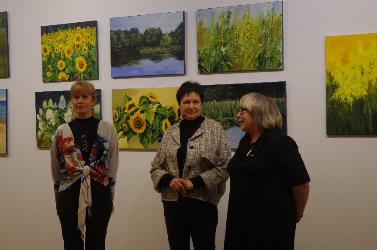 WYSTAWY
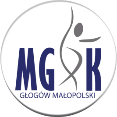 MAŁA GALERIA MGDK
Wystawa wielkanocna
VI wystawa „Poznaj głogowskie rękodzieło”
Wystawa AGT – Solidarni z Ukrainą
Wystawa „Krasne w starej fotografii”
Wystawa Aleksandry Mrozowskiej
Wystawa „Przegląd dorobku artystycznego zajęć z rękodzieła i zajęć plastycznych 2021-2022”
Wystawa „Motyle i … tyle”
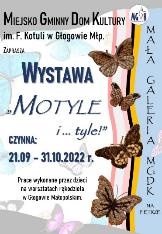 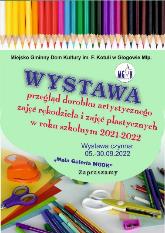 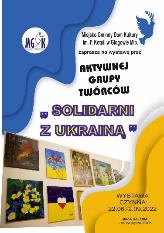 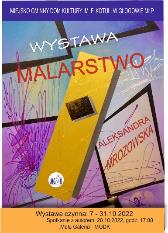 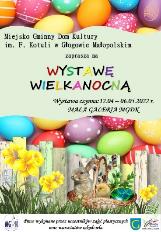 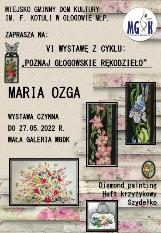 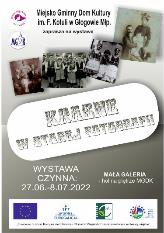 WYSTAWY
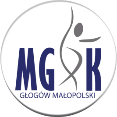 MAŁA GALERIA MGDK
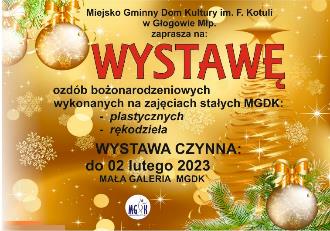 Wystawa poplenerowa Lesko 2022
Wystawa „W kolorach jesieni”
Wystawa „Drzewko szczęścia”
Wystawa ozdób Boże Narodzenie 2022
Wystawa „Rzeszowskie, kaszubskie i inne wzory”
Wystawa „Moja pasja, moje hobby”
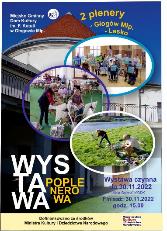 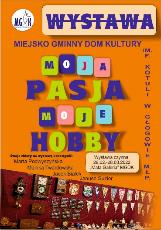 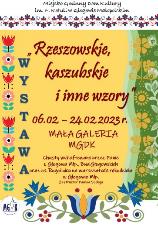 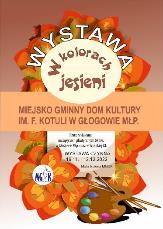 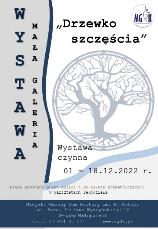 MAŁA GALERIA MGDK
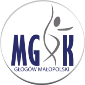 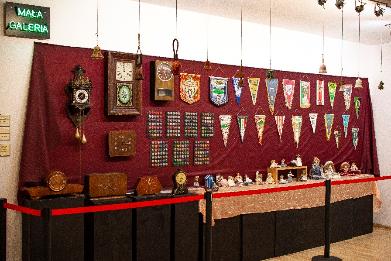 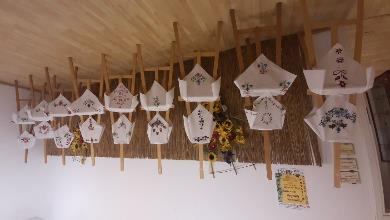 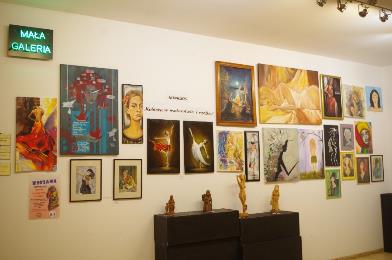 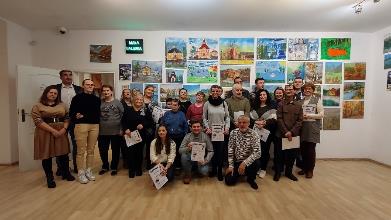 WYSTAWY
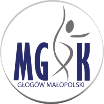 Hol kinowy MGDK



Wystawa „Paszporty życia”

Wystawa ozdób choinkowych wykonanych przez dzieci na warsztatach podczas Kiermaszu Bożonarodzeniowego
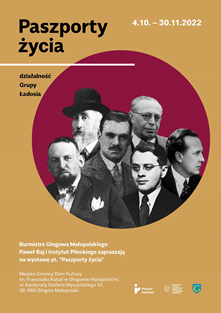 WERNISAŻE / FINISAŻE
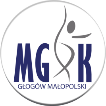 Finisaż wystawy „Dokumentalni”
Finisaż wystawy Anny Korzec
Finisaż wystawy Przeglądu Twórczości Nieprofesjonalnej „Patrząc i widząc”
Finisaż wystawy lalek Danuty Pelc
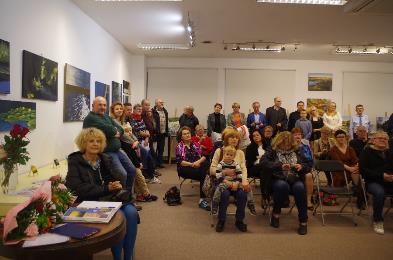 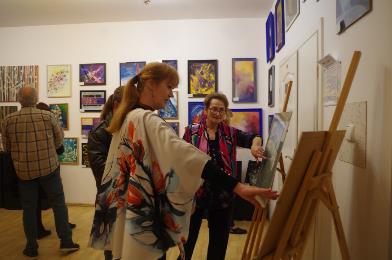 Finisaż wystawy A. Mrozowskiej, 
       Z. Drozdowskiej, H. Rogozińskiej
PLENERY ARTYSTYCZNE
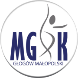 Plener „Lesko – Głogów Małopolski - utrwalone w malarstwie"
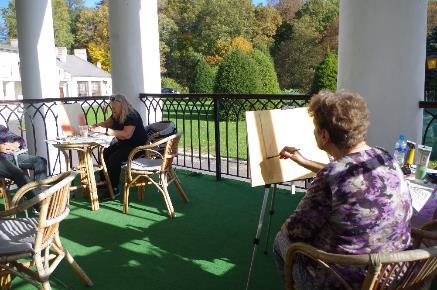 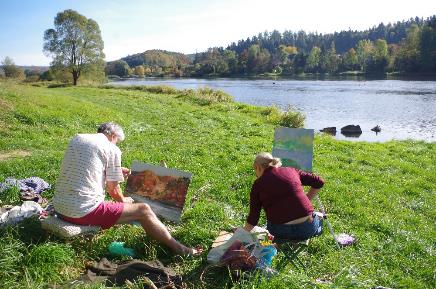 PLENERY ARTYSTYCZNE
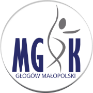 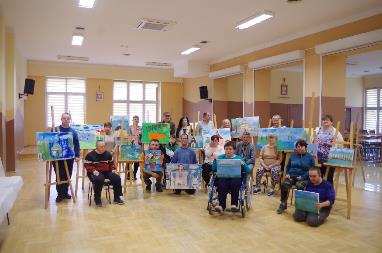 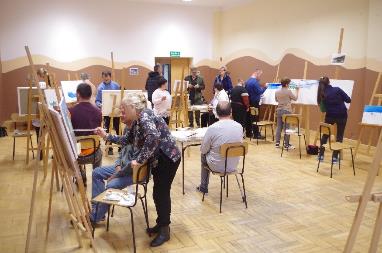 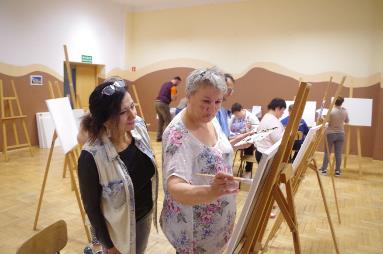 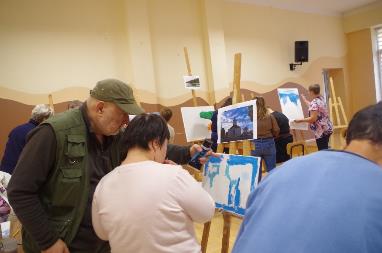 Projekcje Filmowe w MGDK
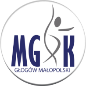 Seanse filmowe „Kino wraca do Głogowa” dla dzieci i dorosłych
Projekcje filmowe dla ZERiI
Projekcje filmowe dla „Senior Wigor”
Projekcje filmowe dla Środowiskowego Domu Samopomocy
Seanse filmowe dla przedszkoli, szkół podstawowych oraz zespołów działających przy MGDK
Seanse filmowe w języku ukraińskim
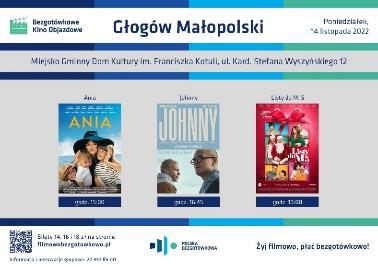 PONADTO GRUPY DZIAŁAJACE POD PATRONATEM MGDK UŚWIETNIAJĄ
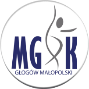 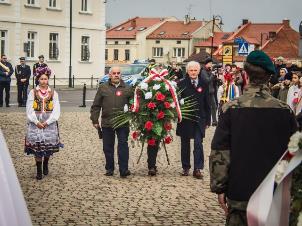 imprezy i akademie szkolne 
 spotkania w całej gminie, jubileusze, rocznice
 imprezy plenerowe, itp.
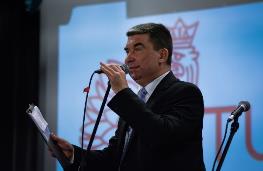 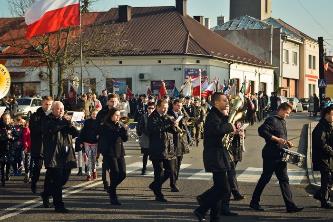 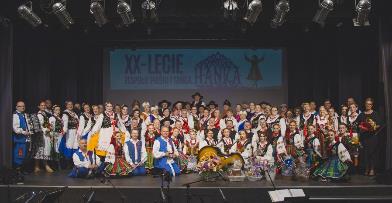 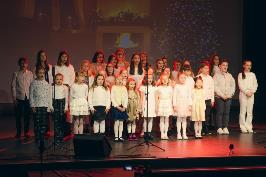 POZYSKANE FINANSE
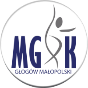 FINANSE POZYSKANE PRZEZ MGDK do końca kwietnia 2022

Dotacje spoza Gminy:
Dofinansowanie Ministerstwa Kultury i Dziedzictwa Narodowego: 
68 831,08 zł
minimalny wymagany wkład własny: powyżej 20%
Całkowity koszt zadania: 86 530,50 zł brutto

Uzupełnienie nagłośnienia: W wyniku zadania zakupiono nowoczesny system nagłośnieniowy do sali widowiskowej (z możliwością wykorzystania przy realizacji imprez plenerowych organizowanych przez Miejsko Gminny Dom Kultury).
W skład systemu wchodzą: dwie kolumny głośnikowe szerokopasmowe, dwie kolumny basowe, dwa monitory odsłuchowe oraz zestaw mikrofonów ( 10mikrofonów instrumentalnych, 8 mikrofonów pojemnościowych wielkomembranowych ) oraz niezbędny osprzęt.
POZYSKANE FINANSE
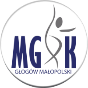 FINANSE POZYSKANE PRZEZ MGDK do końca kwietnia 2022

Dotacje spoza Gminy:
Dofinansowanie Ministerstwa Kultury i Dziedzictwa Narodowego: 19 000,00 zł
minimalny wymagany wkład własny: powyżej 20%
Całkowity koszt zadania: 25 460,64 zł brutto

„Lesko – Głogów Młp. – utrwalone w malarstwie”: artystyczne spotkania osób zajmujących się malarstwem. Założeniem zadania publicznego pn. „Lesko – Głogów Małopolski - utrwalone w malarstwie" było zorganizowanie i przeprowadzenie plenerów malarskich, które odbywały się na terenie Leska i w jego okolicach oraz na terenach Głogowa Młp. Skierowany był do osób zajmujących się amatorsko malarstwem z terenu gminy Głogów Małopolski oraz twórców nieprofesjonalnych z Sokołowa Małopolskiego, okolic Rzeszowa, a także artystów profesjonalnych z województwa podkarpackiego.
POZYSKANE FINANSE
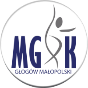 FINANSE POZYSKANE PRZEZ MGDK 

FINANSE POZYSKANE PRZEZ MGDK w 2022 r.

Dotacja 2 000 zł ze Starostwa Powiatowego w Rzeszowie


PRZYCHODY WŁASNE: 166 669,50 ZŁ
ZASOBY KADROWE
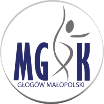 11 osób –  10 etatów
w tym:
3 instruktorów – 2 ½ etatów

Dodatkowo:
 9 instruktorów – umowy zlecenia
ZAPRASZAMY NA NASZĄ STRONĘ INTERNETOWĄ
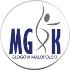 www.mgdk.pl
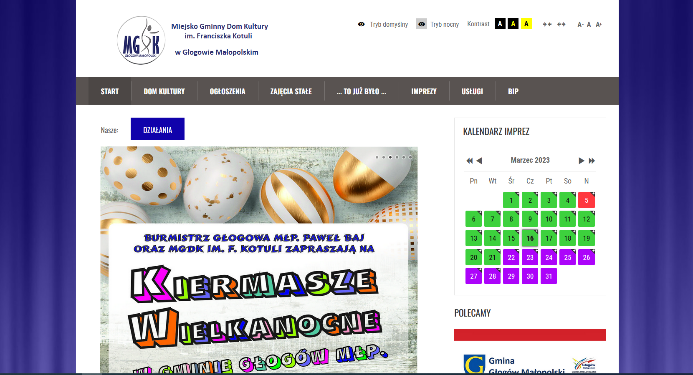 ZAPRASZAMY NA NASZ FANPAGE
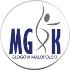 https://www.facebook.com/mgdk.glogow.mlp/
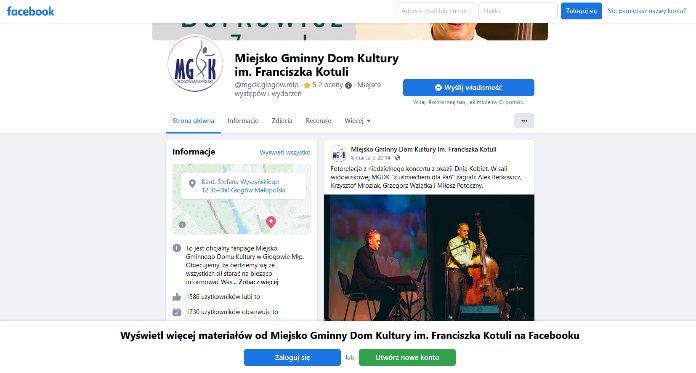 ZAPRASZAMY NA NASZ KANAŁ YouTube
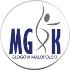 https://www.youtube.com/@mgdkglogowmlp
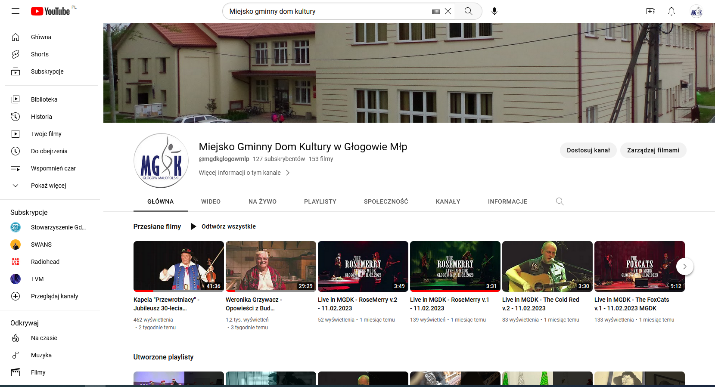 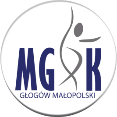 DZIĘKUJĘ ZA UWAGĘ !!!


Dariusz Lewandowski-Socha
Dyrektor
Miejsko Gminnego Domu Kultury
im. Franciszka Kotuli 
w Głogowie Małopolskim